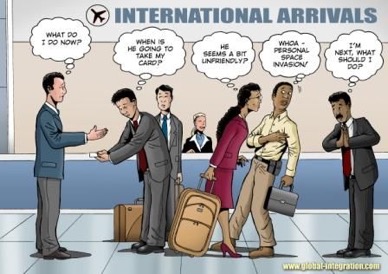 Sociokulturní rozdíly
1
Zápatí prezentace
V jakých oblastech se interkulturní rozdílnost projevuje?
https://www.youtube.com/watch?v=QXrDhXo8zqI
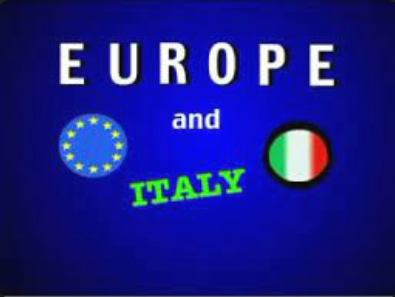 2
Zápatí prezentace
V jakých oblastech se interkulturní rozdílnost projevuje?
Vnímání času 
Vnímání prostoru (např. veřejný x  privátní)
Dodržování pravidel
Jídlo
Komunikace, mezilidské vztahy (cizí lidé, rodina, práce, vzdělávací instituce, úřad,…), veřejné projevování citů, osobní prostor
Individualismus, kolektivismus
Implicitnost, explicitnost
Postoj k moci
3
Zápatí prezentace
Co Vás při pobytu v cizí zemi překvapilo?
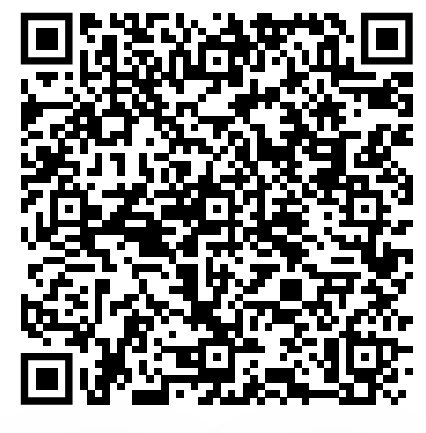 4
Zápatí prezentace
Kulturní šok
5
Zápatí prezentace
Co je pro cizince překvapivé v Česku?
https://www.youtube.com/watch?v=YRzf1VJDrgU
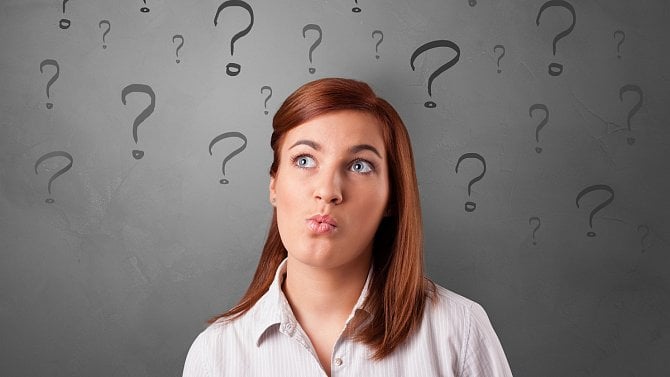 6
Zápatí prezentace
7
Zápatí prezentace
Migranti a adaptace na nové prostředí
Integrace, inkluze

Teorie transnacionalismu reflektuje skutečnost, že se přistěhovalci nevzdávají svých identit a zvyků, působí ve dvou i více sociálních světech zároveň, a tím určitým způsobem boří a překračují hranice

Transnacionalismus jako výzva
8
Zápatí prezentace
Situace v Česku
nárůst (zejména) ekonomické migrace k větší diverzitě společnosti, a to jak z pohledu prostorového rozložení migrantů, tak z pohledu jejich charakteristik 

české regiony, zejména pak velká města, se musí vyrovnávat se stále se zvyšující superdiverzitou [Vertovec 2007] svých obyvatel

interkulturní vzdělávání, asistence migrantů na úřadech,
překladatelská činnost nebo činnost interkulturních pracovníků
9
Zápatí prezentace
Výzkum východ/západ: plzeňská univerzita
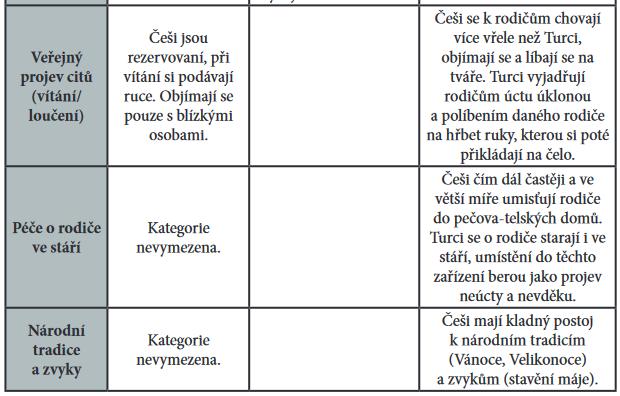 10
Zápatí prezentace
Výzkum východ/západ: plzeňská univerzita
11
Zápatí prezentace
Výsledky výzkumu: východ, západ a Češi
dichotomie Východ-Západ se v hodnocení České republiky v odpovědích dotazovaných výrazně neprojevila. 
výzkum potvrzuje platnost středoevropského konceptu národní identity, smíšenost západních a východních kulturních atributů, které si připisují jak Češi samotní, tak vnější pozorovatelé
obě referenční skupiny hodnotily naši kulturu zcela zřetelně prizmatem své vlastní kultury
12
Zápatí prezentace
Příklady interkulturních rozdílností ve škole
13
Zápatí prezentace
Příklady interkulturních rozdílností ve škole
14
Zápatí prezentace
Studenti z Asie
Asijec se usmívá, protože to je jeho povinnost. Tvář bez úsměvu je vyjádřením neúcty

pohled do očí společensky nadřazené osobě, za niž
je všeobecně učitel považován, je v asijském kontextu hodnocen jako drzost
15
Zápatí prezentace
Bariéry v interkulturní komunikaci
16
Zápatí prezentace
Diamond culture
model „kultury jako součásti diamantu“, kdy kultura hraje stejnou roli jako osobní nastavení jednotlivce a situační kontext

trojúhelník: osoba, struktura, kultura, do nějž je pak vložen druhý trojúhelník: hodnoty, pravidla, legislativa, Moree 2015, 89–93)

významnou roli hraje v interakci také osobní biografie, povaha a potřeby
17
Zápatí prezentace
uvědomění si své vlastní kulturní podmíněnosti, než začneme hodnotit kulturu, která je pro nás cizí

učit se transkulturnímu přístupu s důrazem na identitu jednotlivce
18
Zápatí prezentace
Jak postupovat v praxi
seznámení  se s historií, tradicemi, zeměpisnými, společenskými,
ideologickými/náboženskými a kulturními specifiky země, odkud studenti pocházejí


- Pozor na  stereotypy, předsudky a rasismus: překážky  interkulturního soužití
19
Zápatí prezentace
Interkulturní komunikace v učebnici Česky krok za krokem. Skrze fotografie
20
Zápatí prezentace
Typické příběhy
21
Zápatí prezentace
Interkulturní komunikace skrze gramatiku (nom. pl. maskulina animata)
22
Zápatí prezentace
Intekulturní komunikace skrze reálie:  tradice
23
Zápatí prezentace
Interkulturní komunikace skrze analýzu textu
24
Zápatí prezentace
Zkuste Czemoji!
Czemoji | Soňa Juríková (sonajurikova.com)
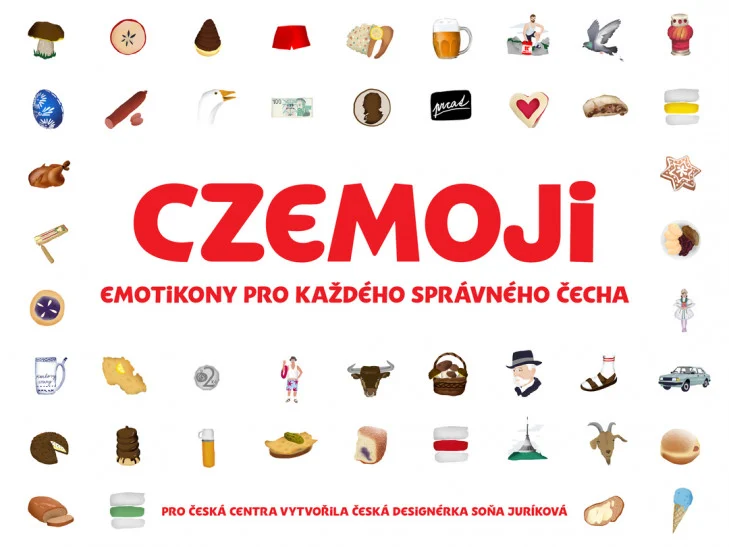 25
Zápatí prezentace
Benefit from the diversity
https://www.youtube.com/watch?v=l-Yy6poJ2zs
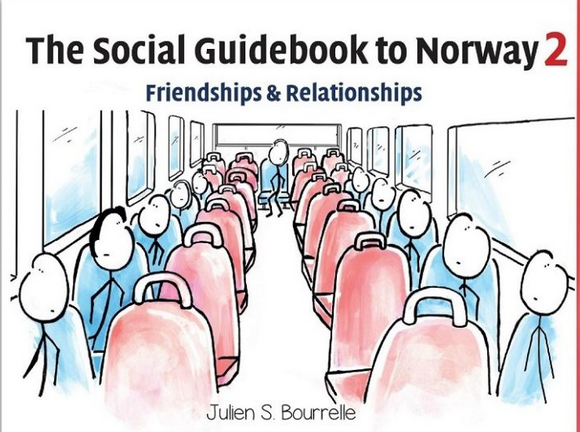 26
Zápatí prezentace
Děkuji Vám za pozornost
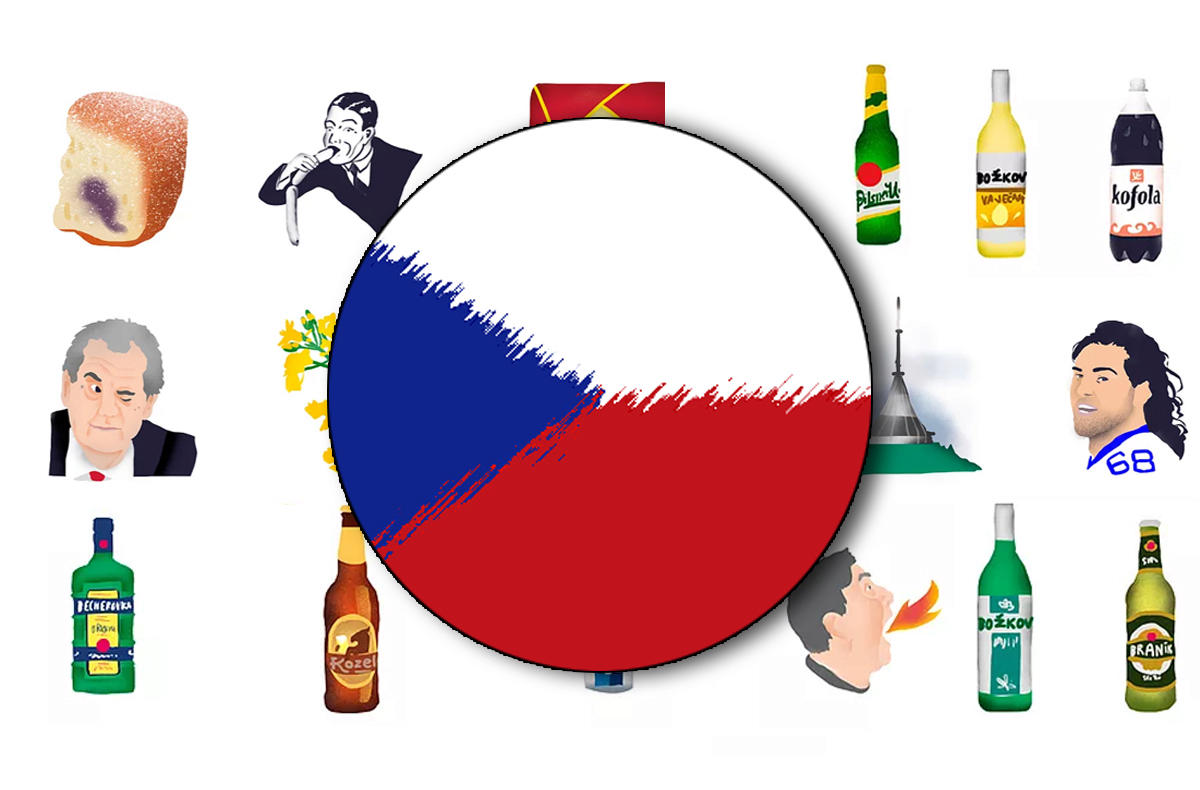 27
Zápatí prezentace